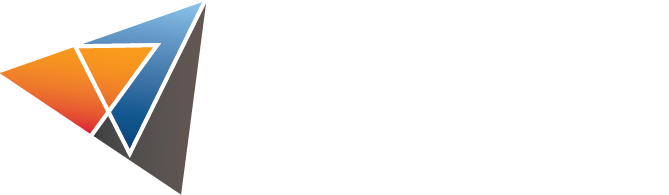 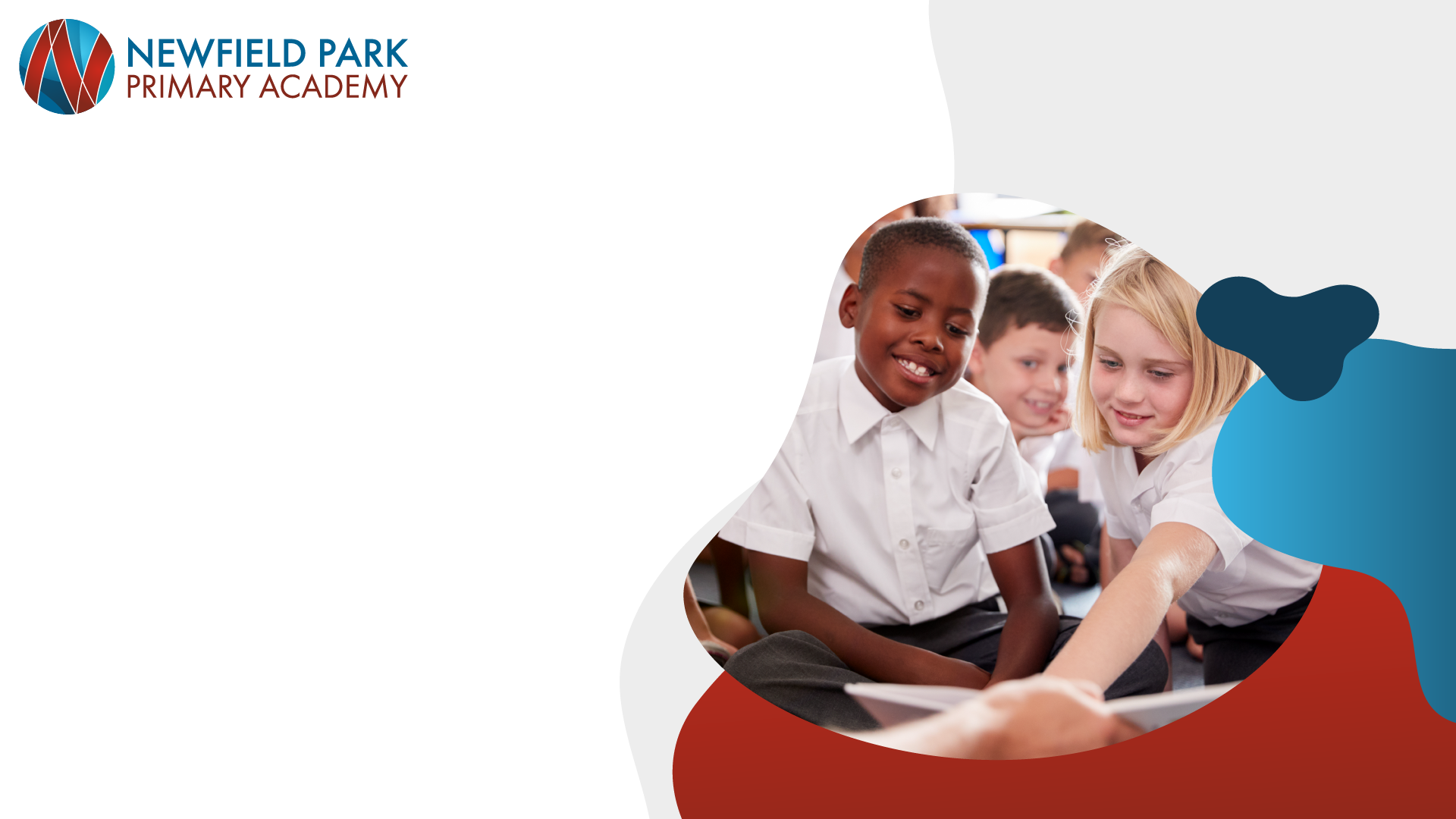 Meet the teacherYear 2
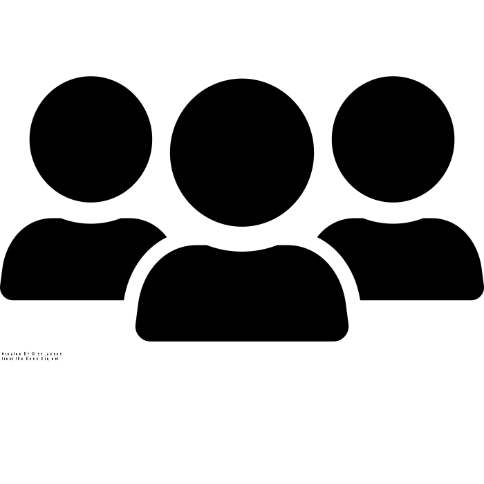 Who’s who
Teachers – Ms Harrison and Miss Raffan
Teaching assistants- Mrs Sharkey and Miss Darby
Classroom logistics:
Enter: 8.45-8.55 (if you are running late, please bring the children through the office to be marked on the register)
Break: 10.20-10.35
Lunch:12.00-1.00
Hometime:3.15
Behaviour, expectations and responsibilities of children
Follow phase behaviour, in class, corridors, the lunch-hall and outside
Always try hard with handwriting in school and for homework
Ask for help when needed 
Complete home learning weekly to the best of abilities 
Uniform
Read Daily
Try our hardest!
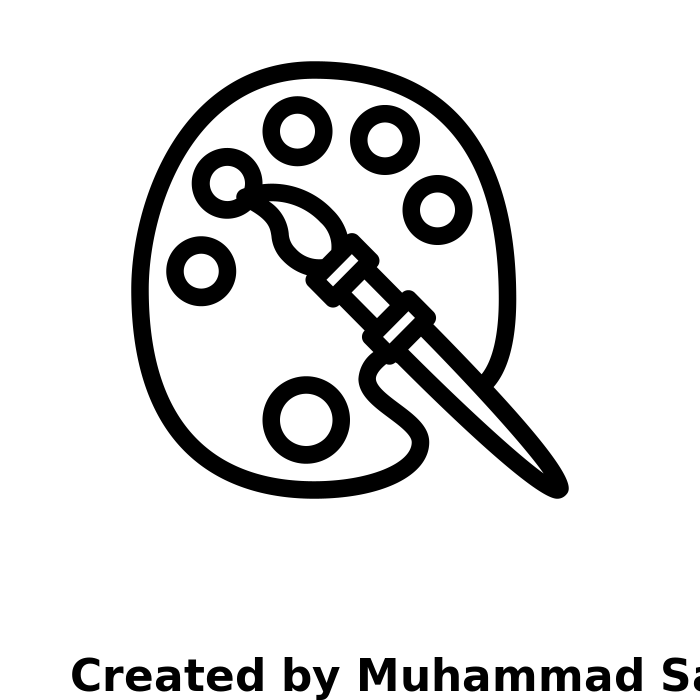 Curriculum
Maths – White Rose
English topics / books / writing opportunities
Phonics / Spelling – with Year 1 for phonics retake, Rising Stars
Reading – Guided Reading / DEAR / VIPERS
Science – general overview materials, plants, living things and their habitats
Foundation subjects – further info on website
Knowledge organisers
Use of Seesaw
Trips/ experiences
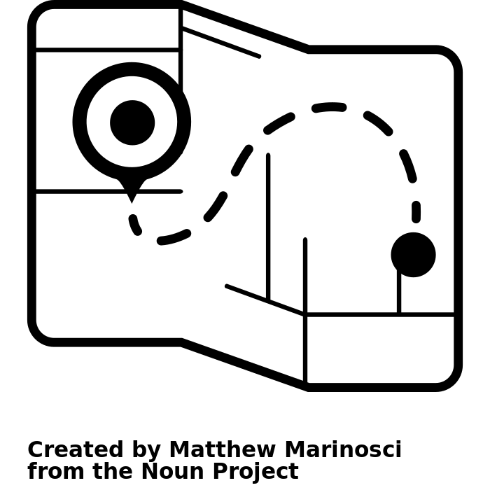 Trips:
Post letter
Sycamore 

Experiences
Samuel Pepys
Mary McArthur visit
Enterprise day
Home Learning
Spellings and homework sent home weekly on a Friday, alternating Maths and English; this will sometimes be replaced by a Big Think. Homework will be marked the following Friday with the children in-line with Home Learning policy. Occasionally days might need changing, but we will let you know in advance. 
Maths / English proforma – same across school
Reading daily is essential and such a huge part of learning.
Reading records – comments are crucial
Spellings – Use of Dictation in Years 2 to 6 to check. We increase this throughout Yr 2 so the children are ready for Year 3
Assessments
For children who did not pass the phonics screening there is a resit in Year 2 at the end of the year (June)
Assessments are used to track progress and identify focus areas.
SATS- non statutory but will still undertake
Reading and spelling checks will also be carried out
Handwriting
Push on handwriting using Kinetic Letters
Specific focus on posture and pencil/pen hold if you could also encourage at home then these will become habitual much quicker
Greater emphasis from staff
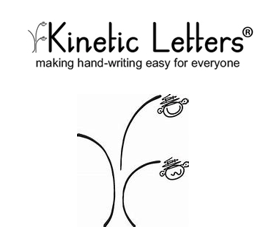 General logistics
E.g. PE days- Weds pm both indoor and outdoor
Children have a box and a tray in their classrooms
PE kit for outdoor, suitable jacket and trainers as it gets colder
No earrings and hair up on PE days
Are there any questions?
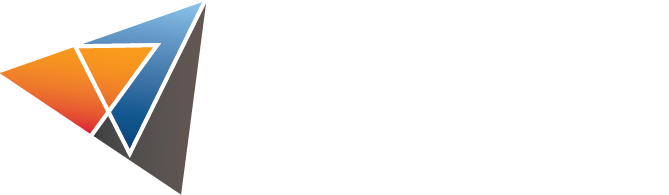 INNOVATE | INSPIRE | COLLABORATE